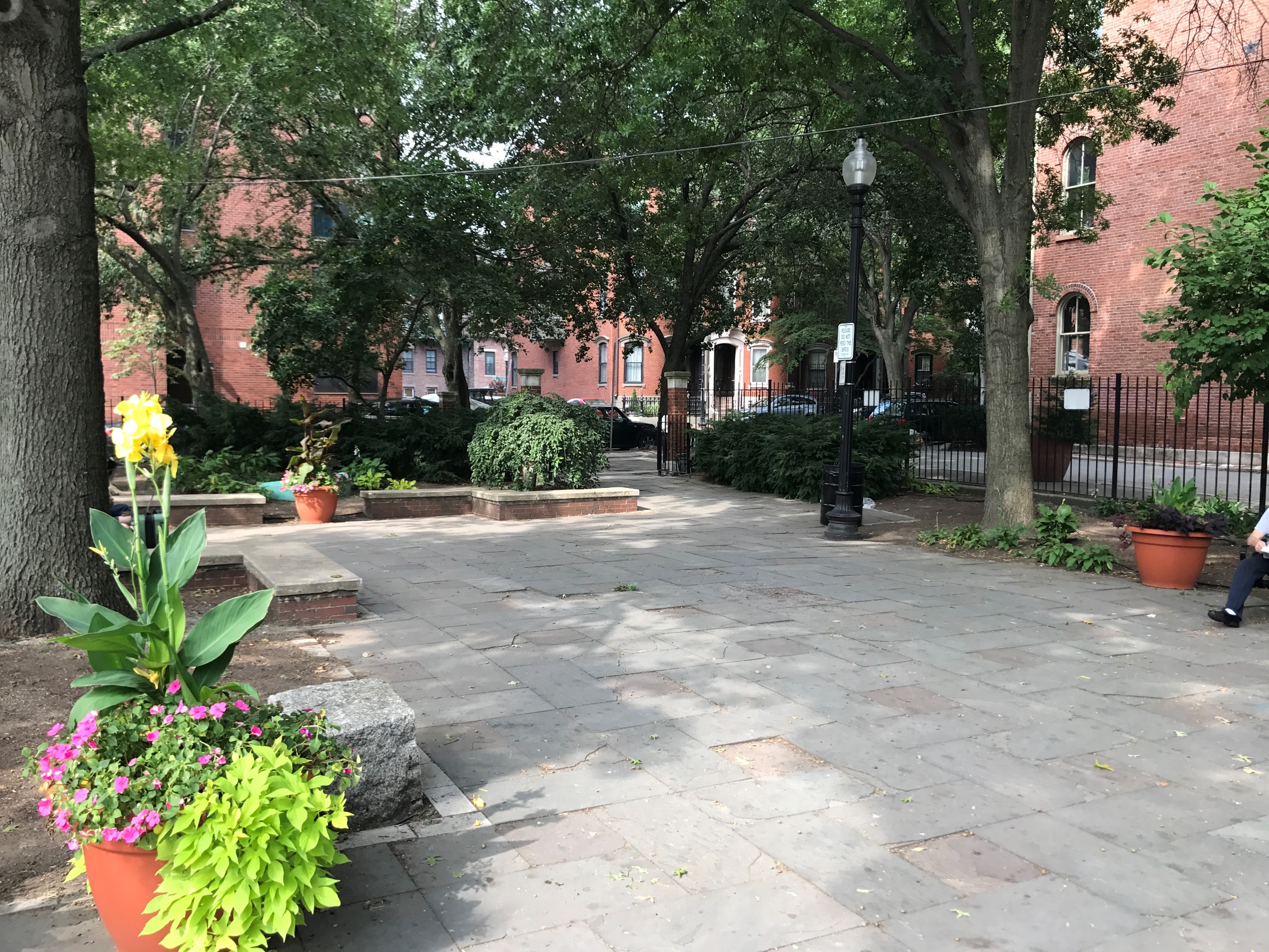 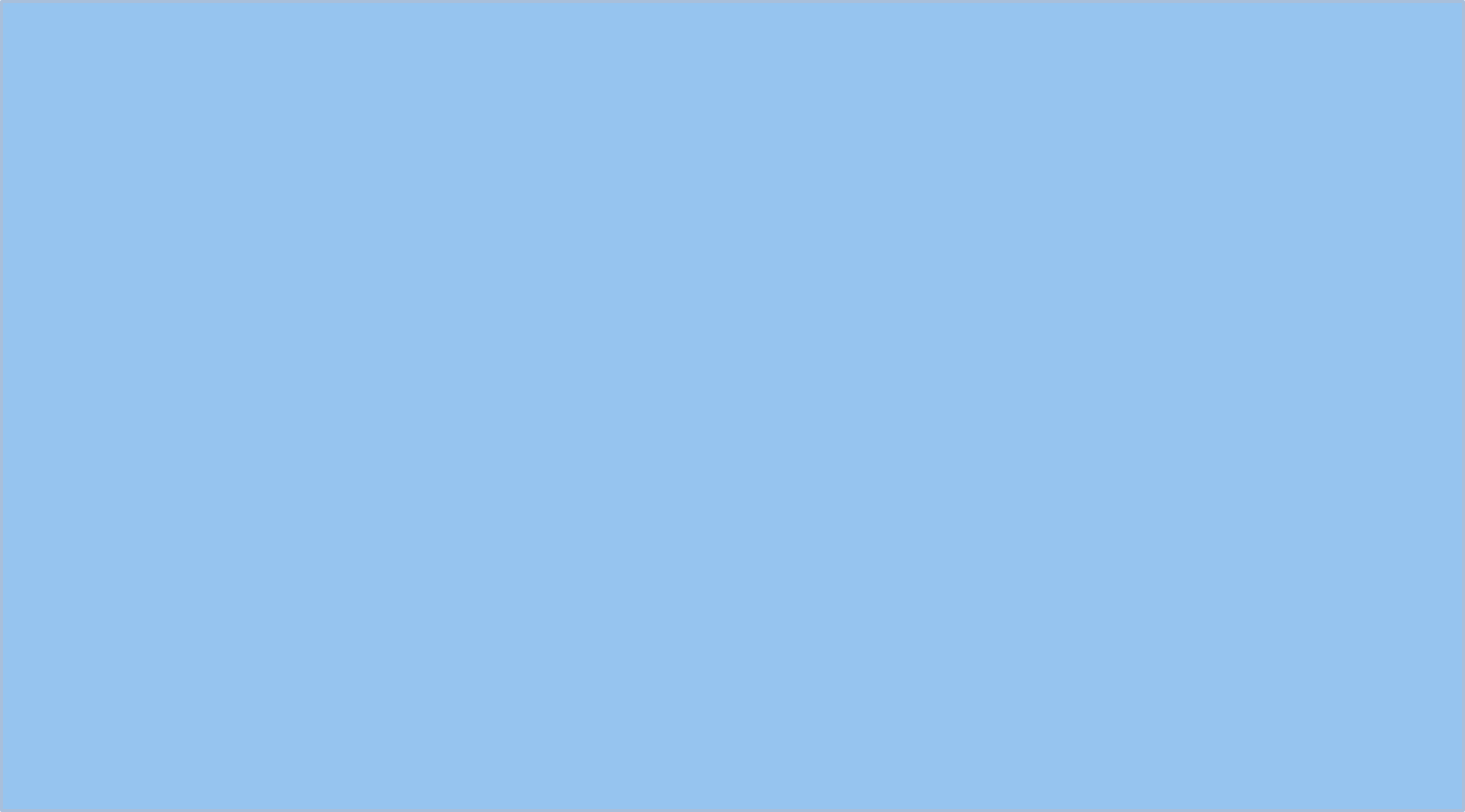 Improvements to
SOUTH END LIBRARY PARK
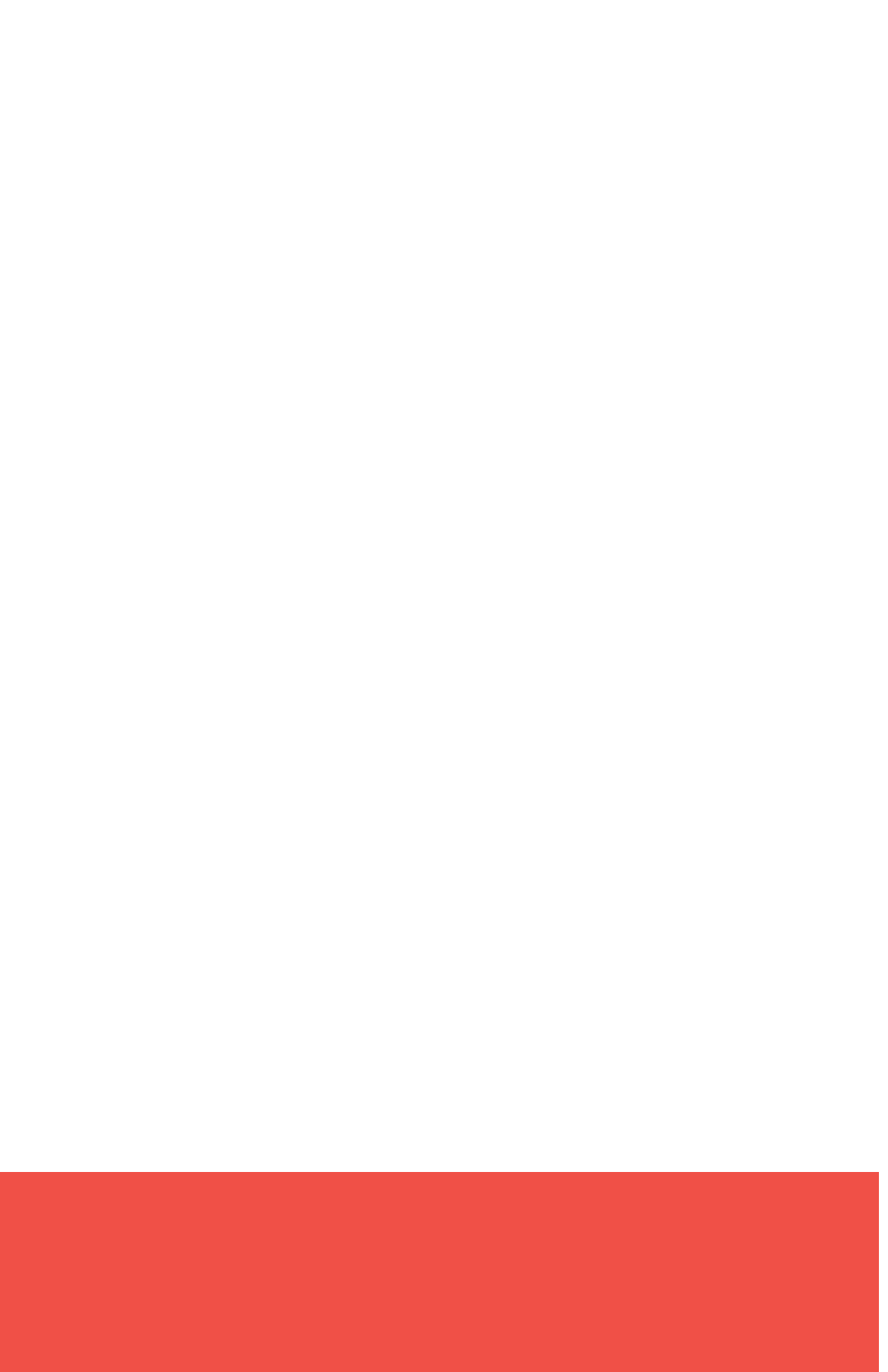 January 2, 2018
Boston Parks and Recreation
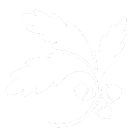 AGENDA
PROJECT TEAM INTRODUCTION
1
PROJECT SCHEDULE & FUNDING
EXISTING SITE CONDITIONS AND ANALYSIS
COMMUNITY INPUT
PROPOSED PLAN AND MATERIALS
2
3
4
5
[Speaker Notes: Agenda slide]
PROJECT TEAM
Lauren Bryant
Project Manager
lauren.bryant@boston.gov or 617-961-3019

Marchelle Jacques-Yarde
Outreach Coordinator, External Affairs
marchelle.jacques-yarde@boston.gov or 617-961-3006

Weston & Sampson
Brandon Kunkel, RLA
Cassie Bethoney, RLA
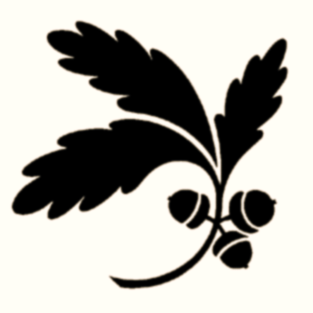 PROJECT SCHEDULE & FUNDING
NOV 2017
Community Meeting
LATE SUMMER 2018
Anticipated Park Opening
FEB 2018
Design Development +
Construction Documents
MARCH 2017
Construction Commences
Estimated cost of construction:
$115,000
JAN 2018
Landmarks Hearing
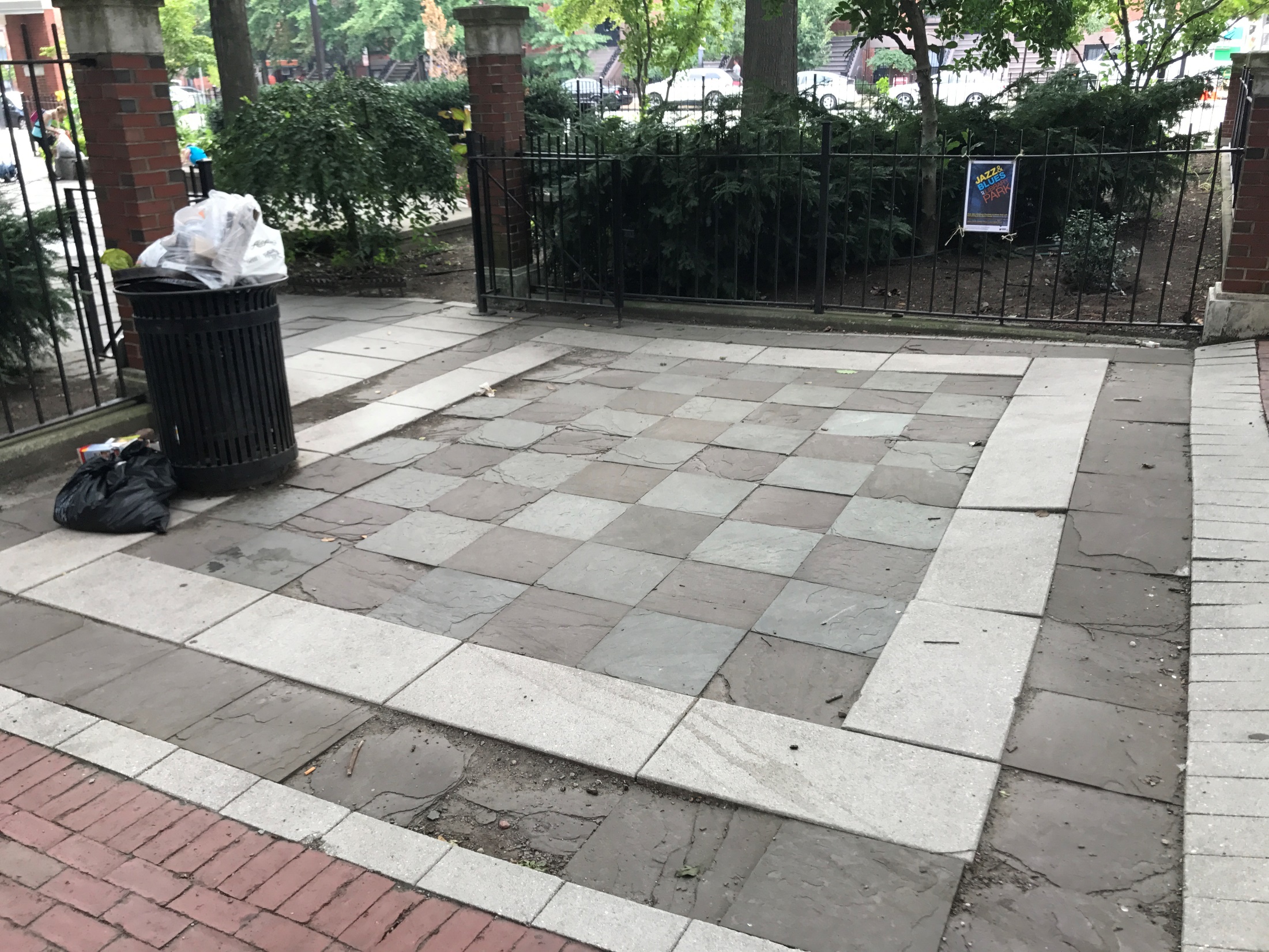 RUTLAND SQUARE ENTRANCE
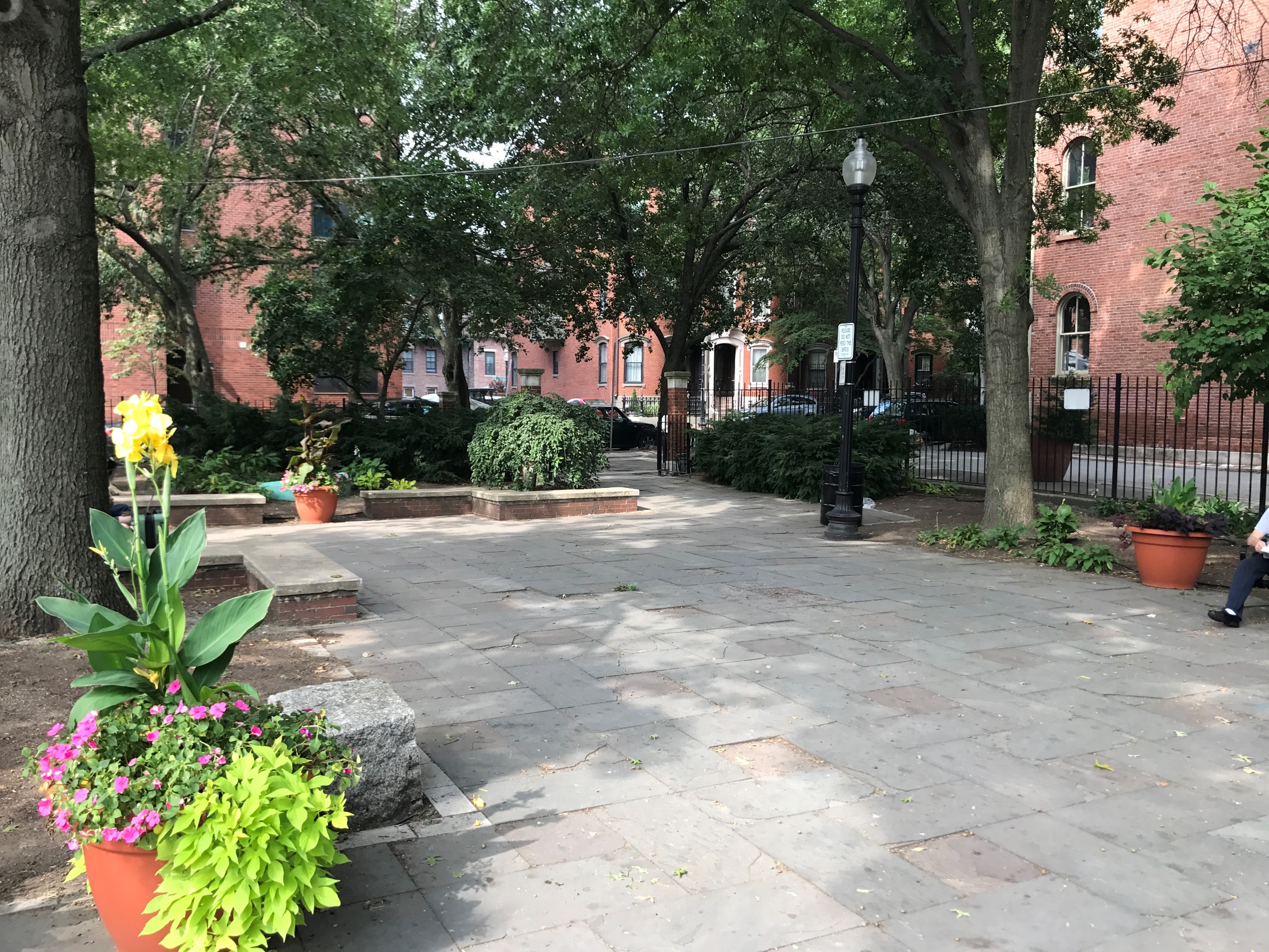 MAIN PLAZA, LOOKING TOWARD THE RUTLAND SQUARE ENTRANCE
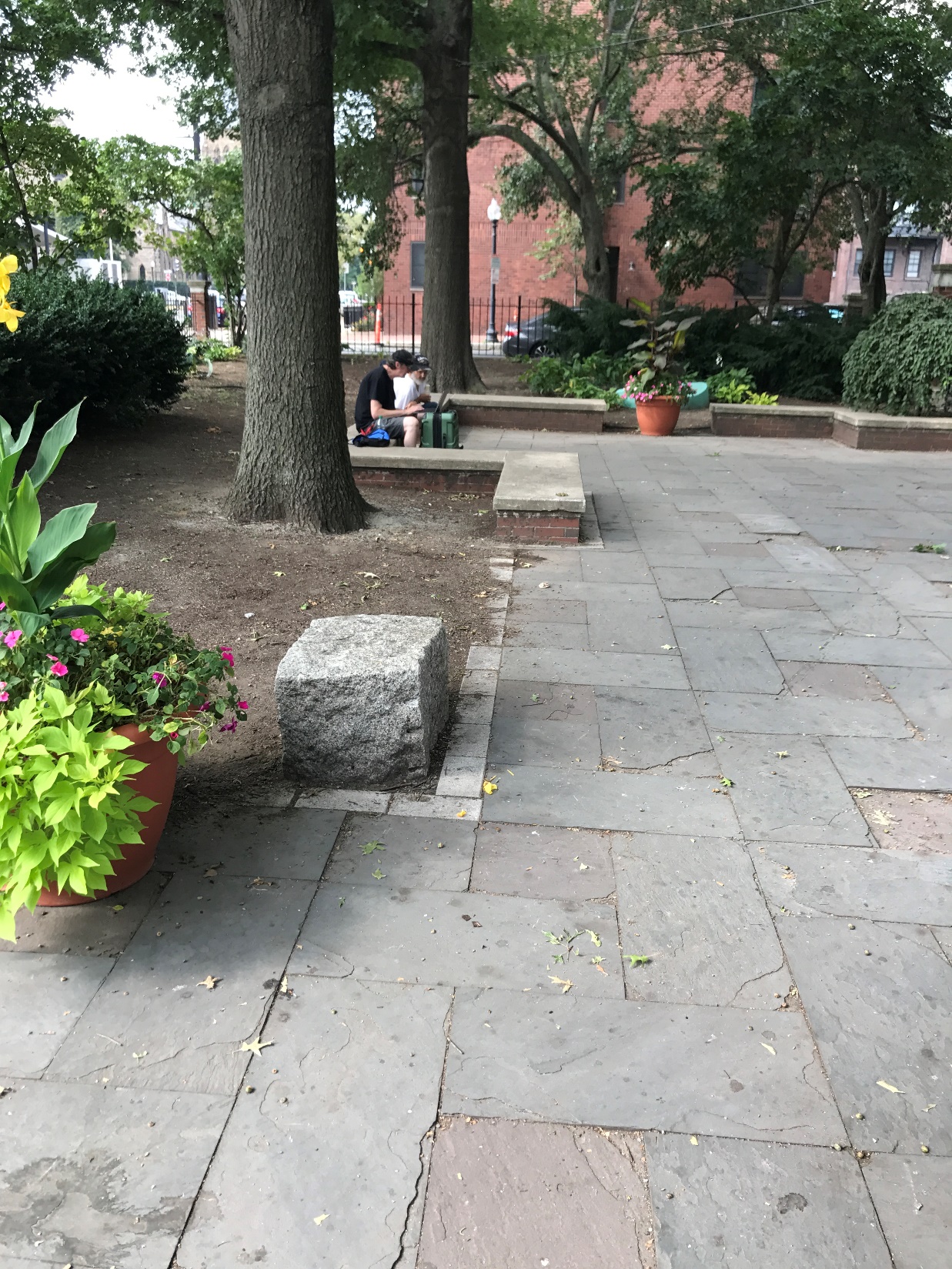 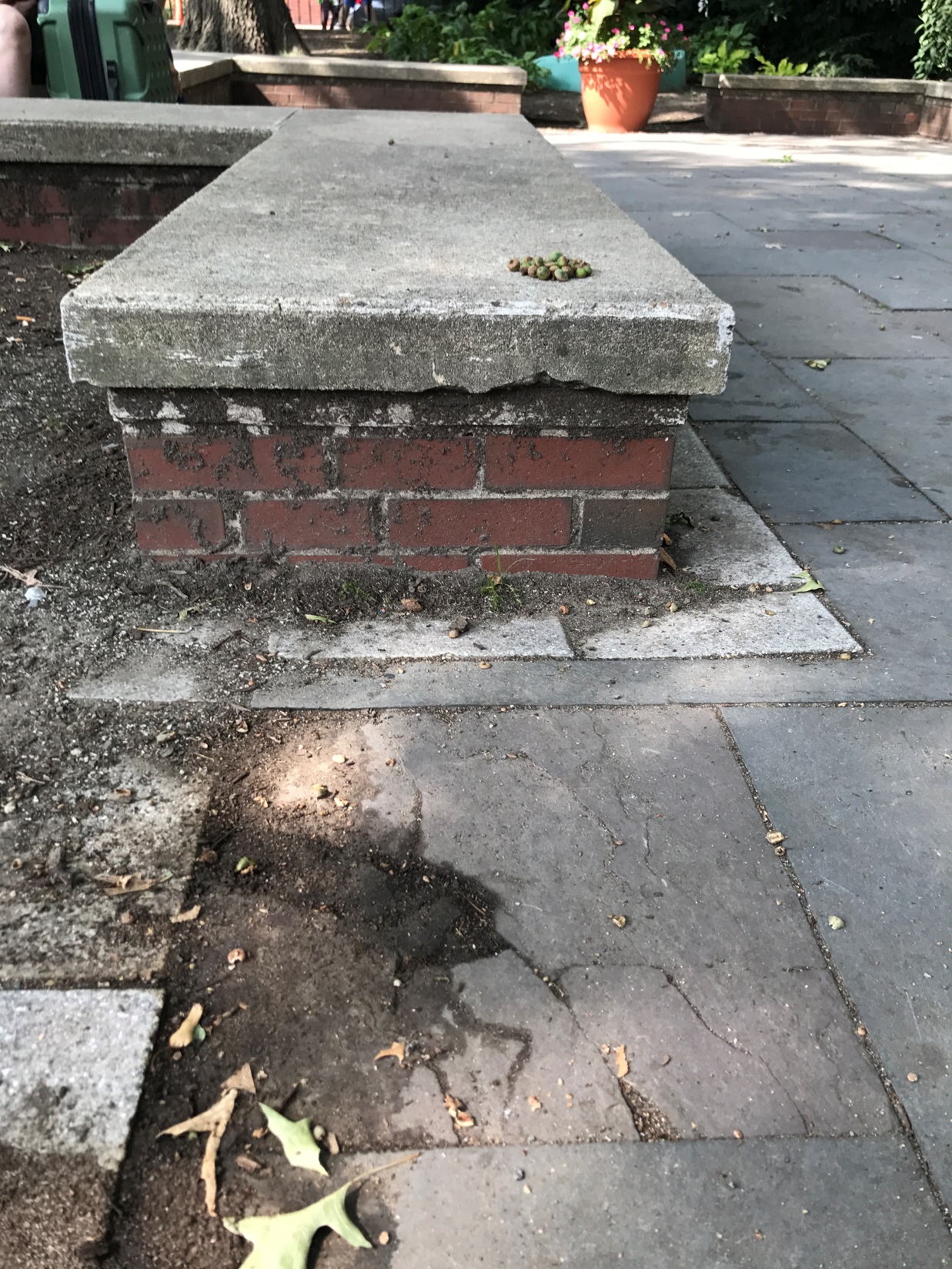 BLUESTONE PAVING 
& BRICK SEATING
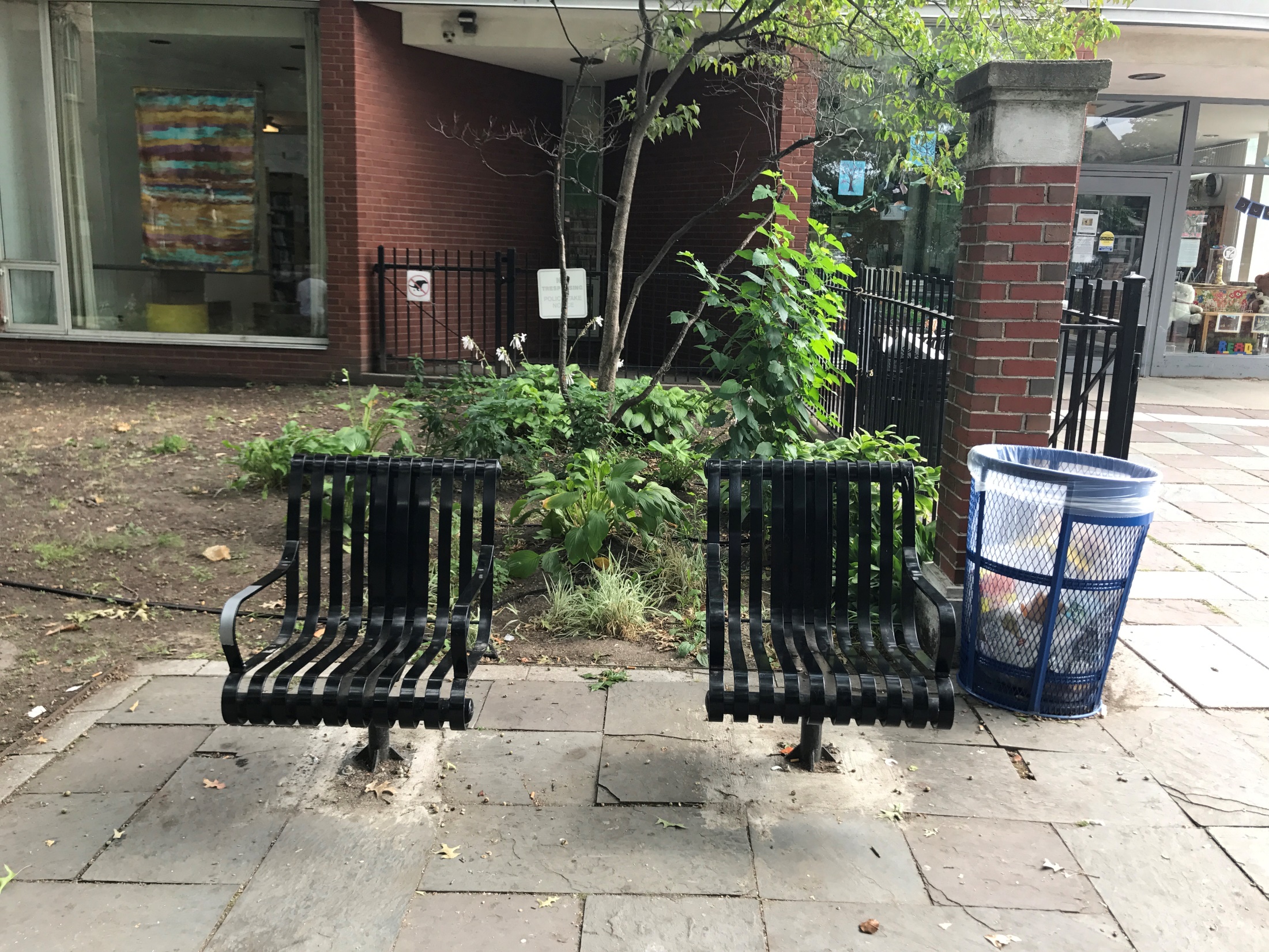 INDIVIDUAL SEAING
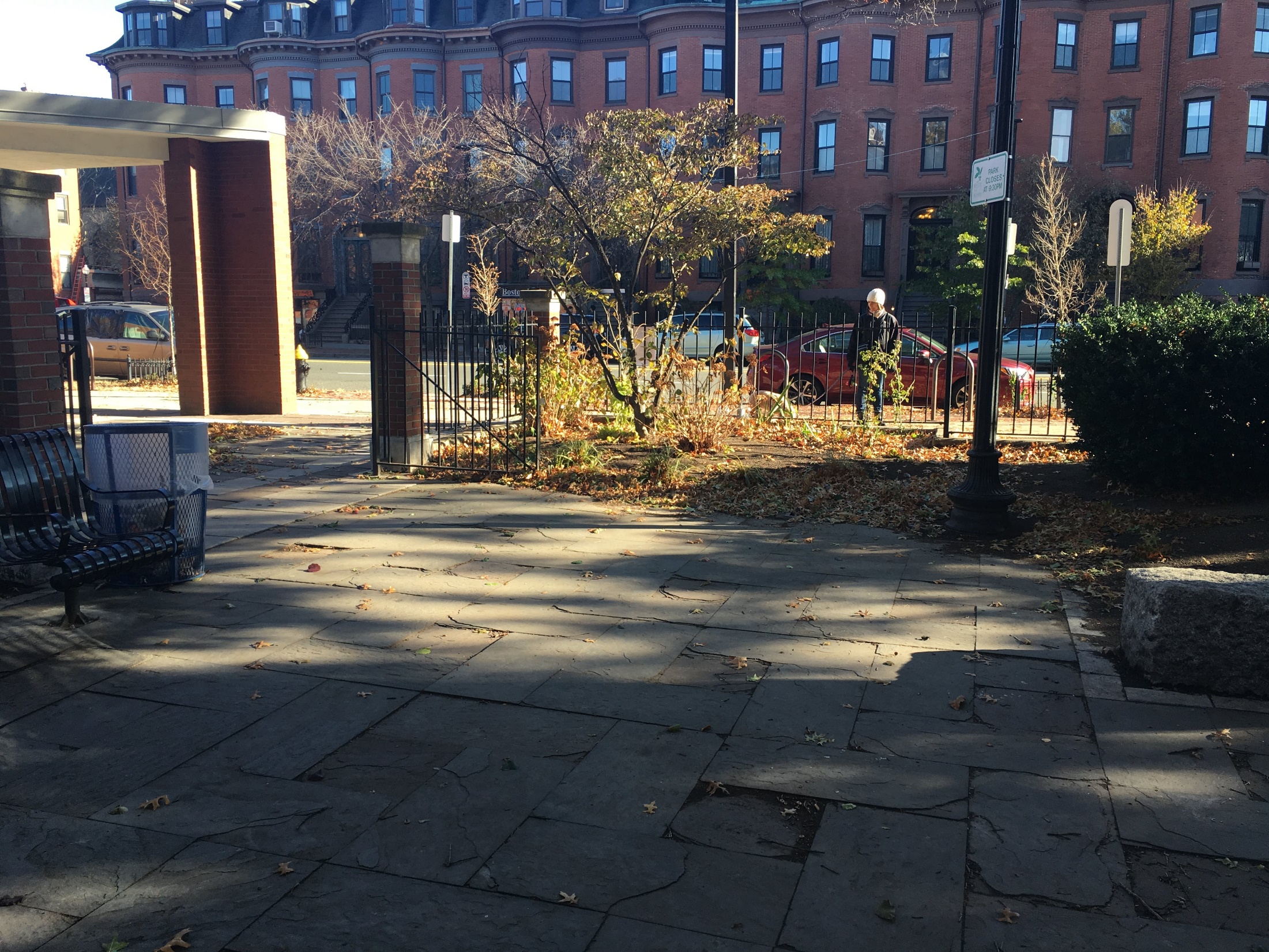 LOOKING TOWARD LIBRARY ENTRANCE
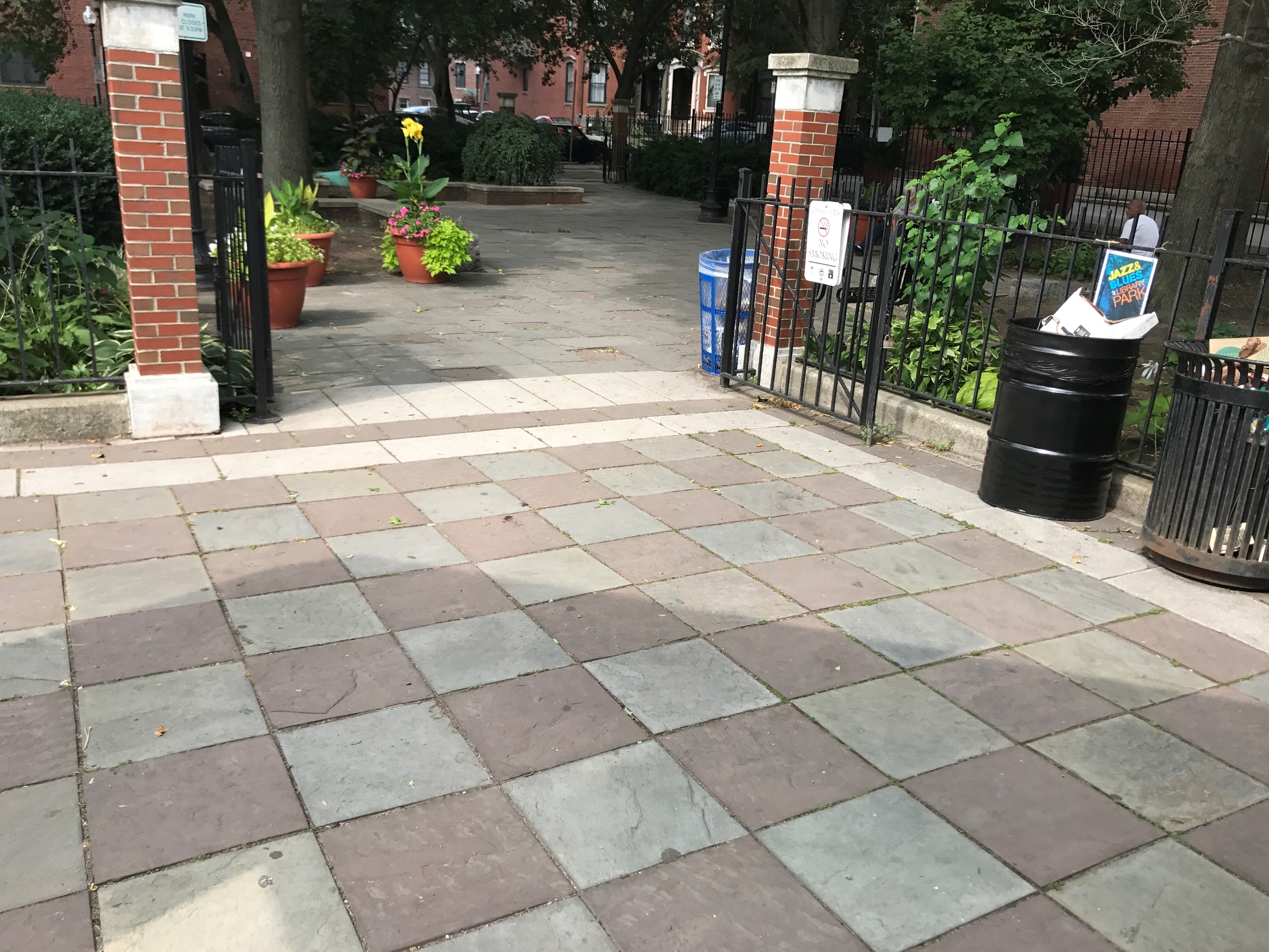 TREMONT STREET ENTRANCE
SITE ANALYSIS
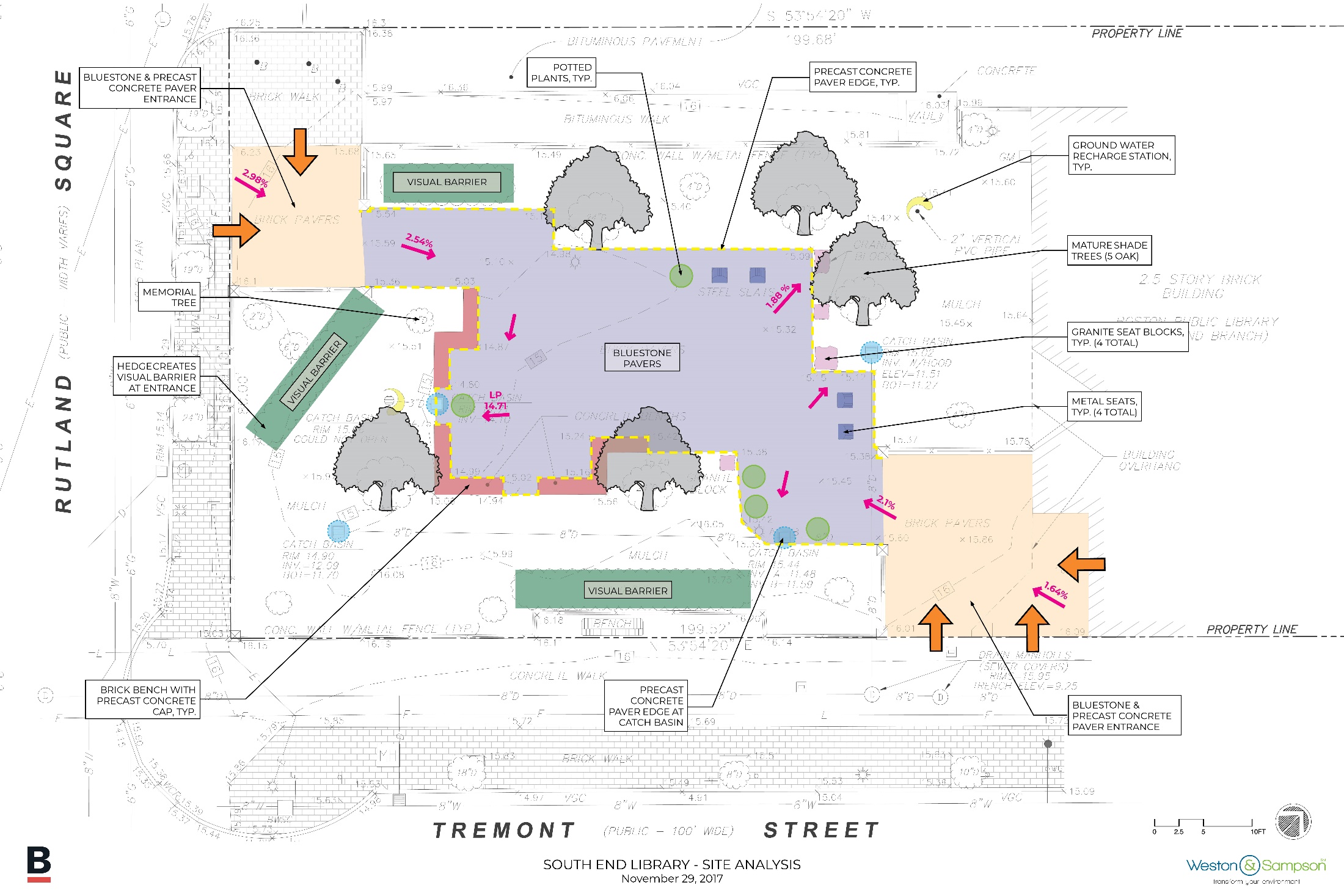 COMMUNITY INPUT
The park needs to be refreshed; a new look will bring excitement and offer fundraising opportunities.

Bluestone replacement is not desired; preference between concrete unit pavers and concrete pavement is split.

Electricity located next to a large open area would be useful for concerts and other programming.

Watering the planting beds is important to the community and so correcting any deficiencies with the existing hose bib will be important.

Café tables and chairs would be a welcome addition. They should be located in places where there is no interference with large open spaces for programming.

Soil amendment would restore the nutrient-depleted soil and allow for future planting.
PROPOSED PLAN
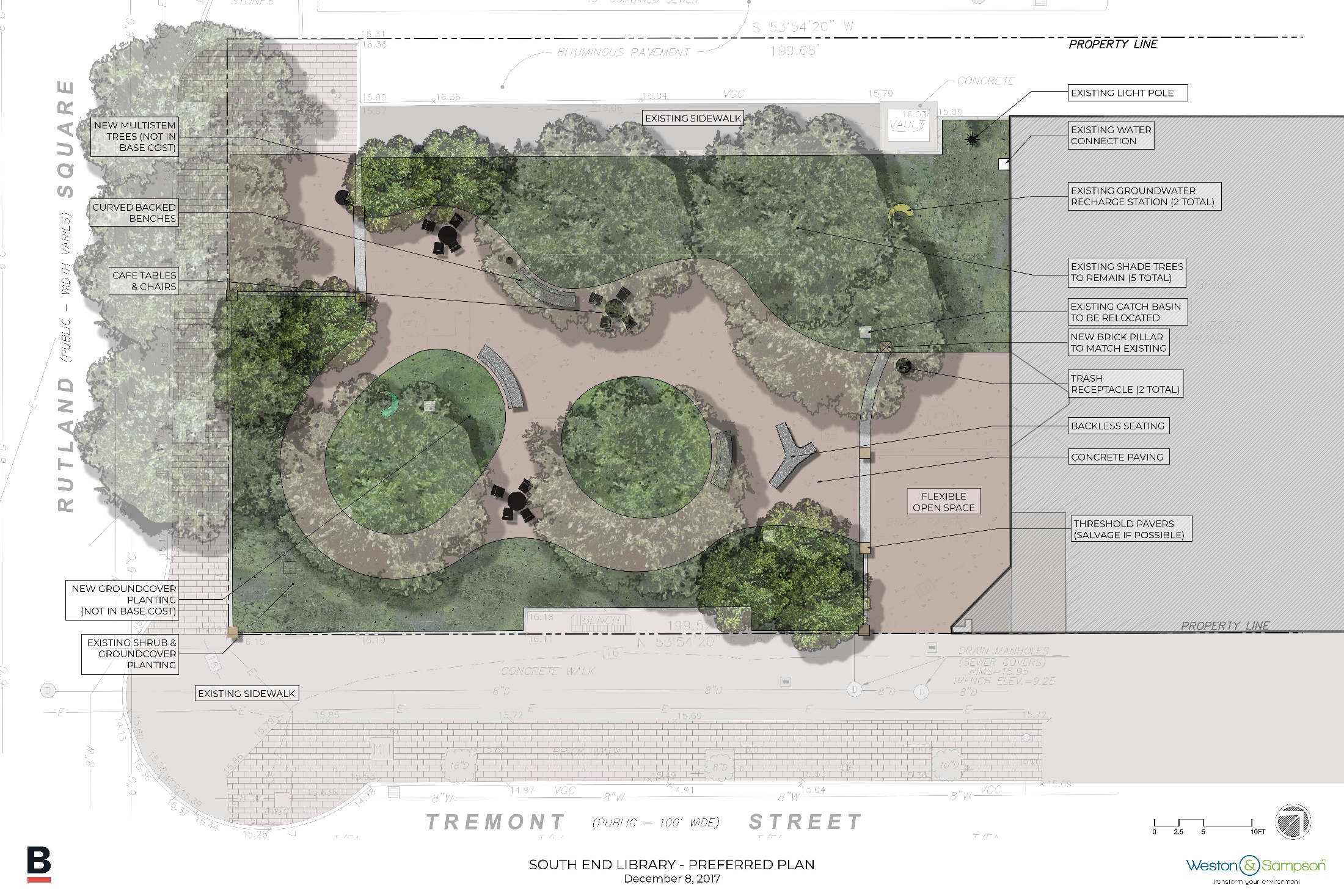 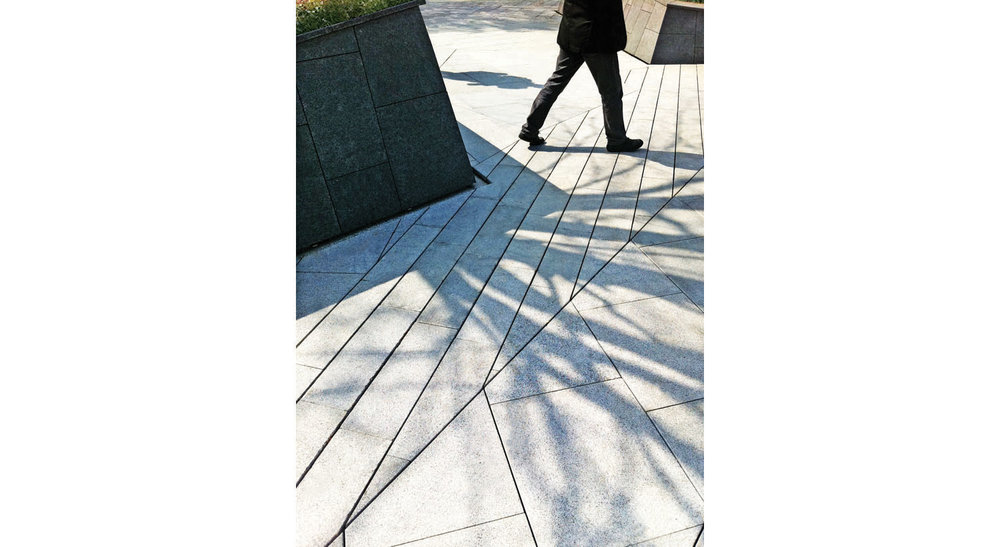 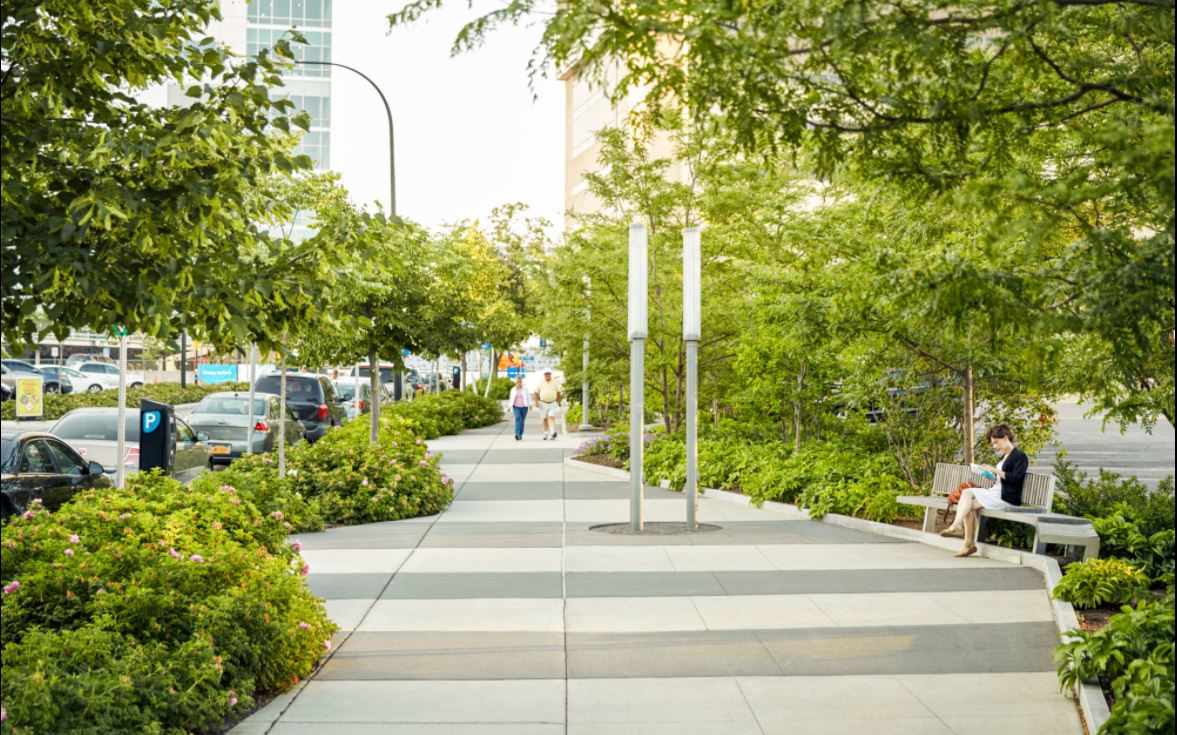 HARDSCAPE IMPROVEMENTS
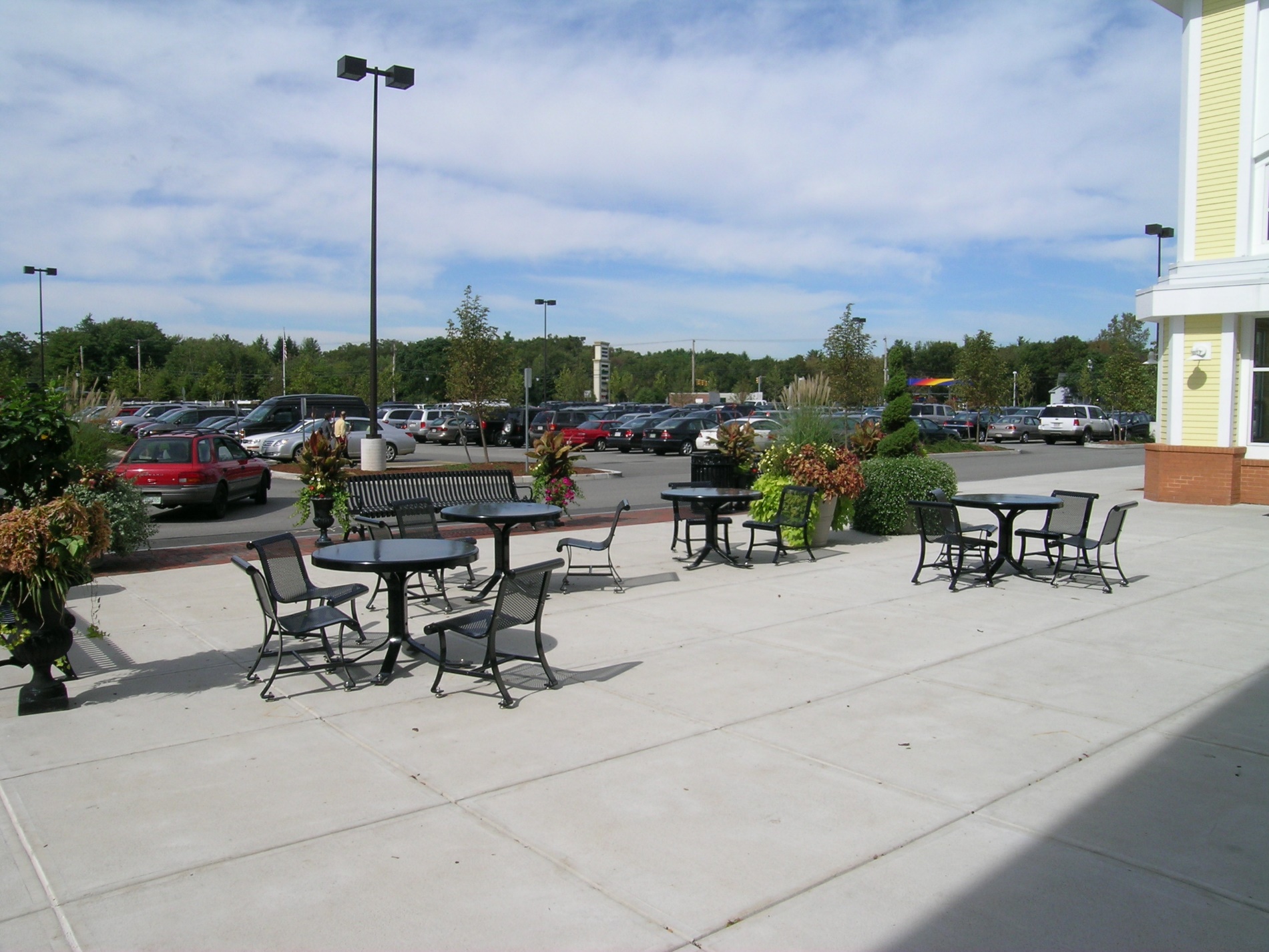 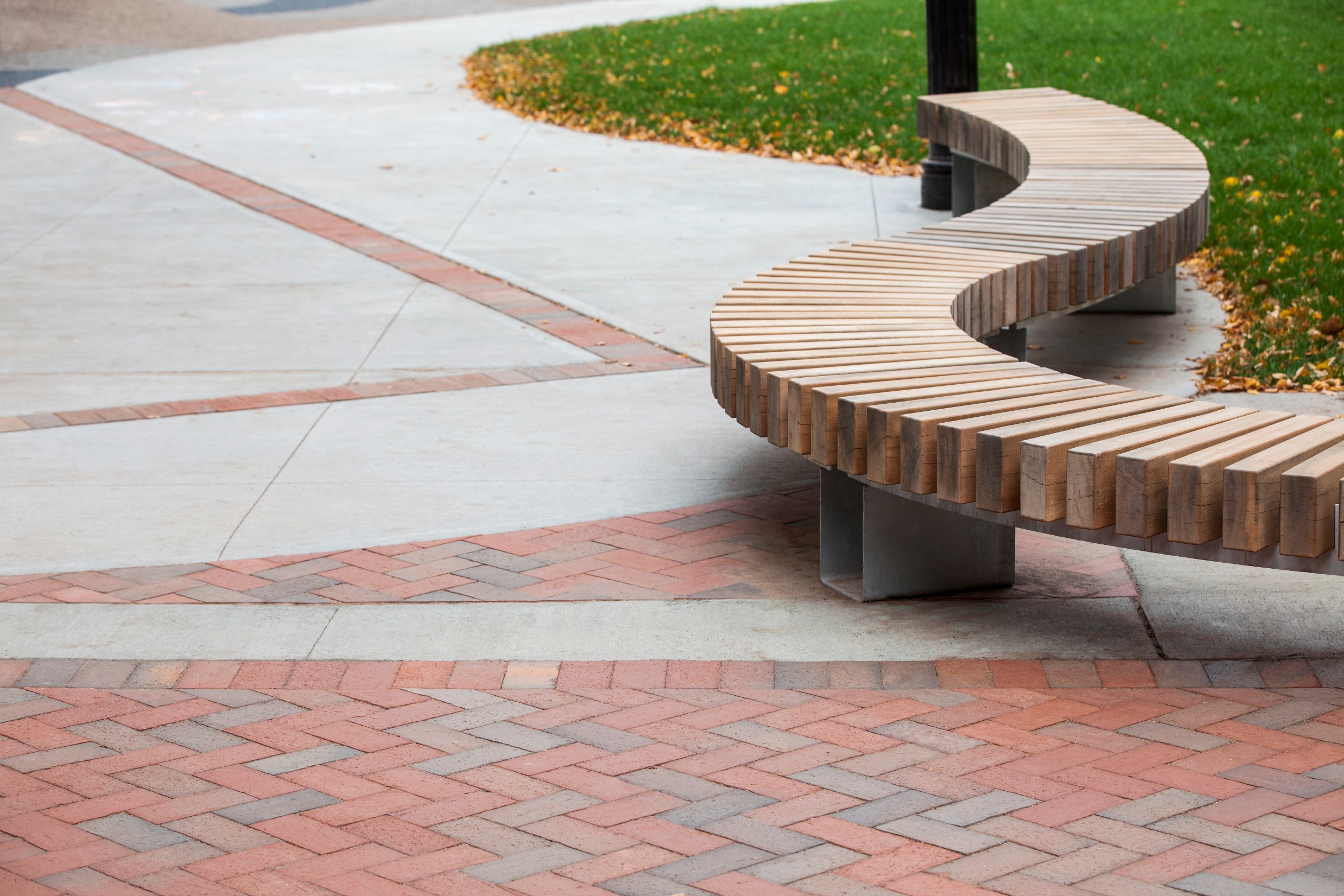 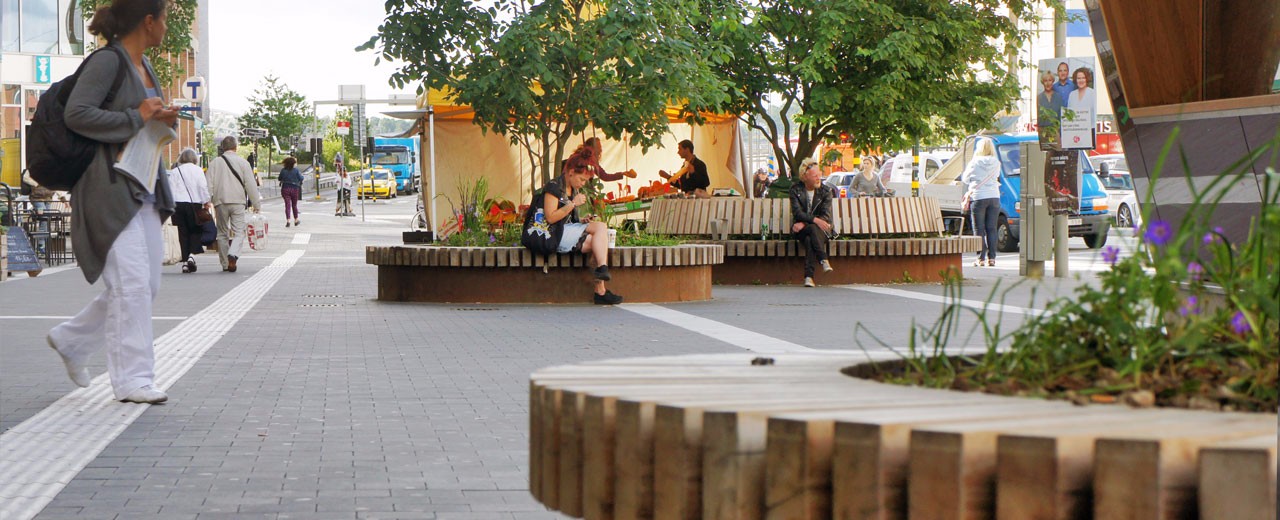 SEATING 
OPTIONS
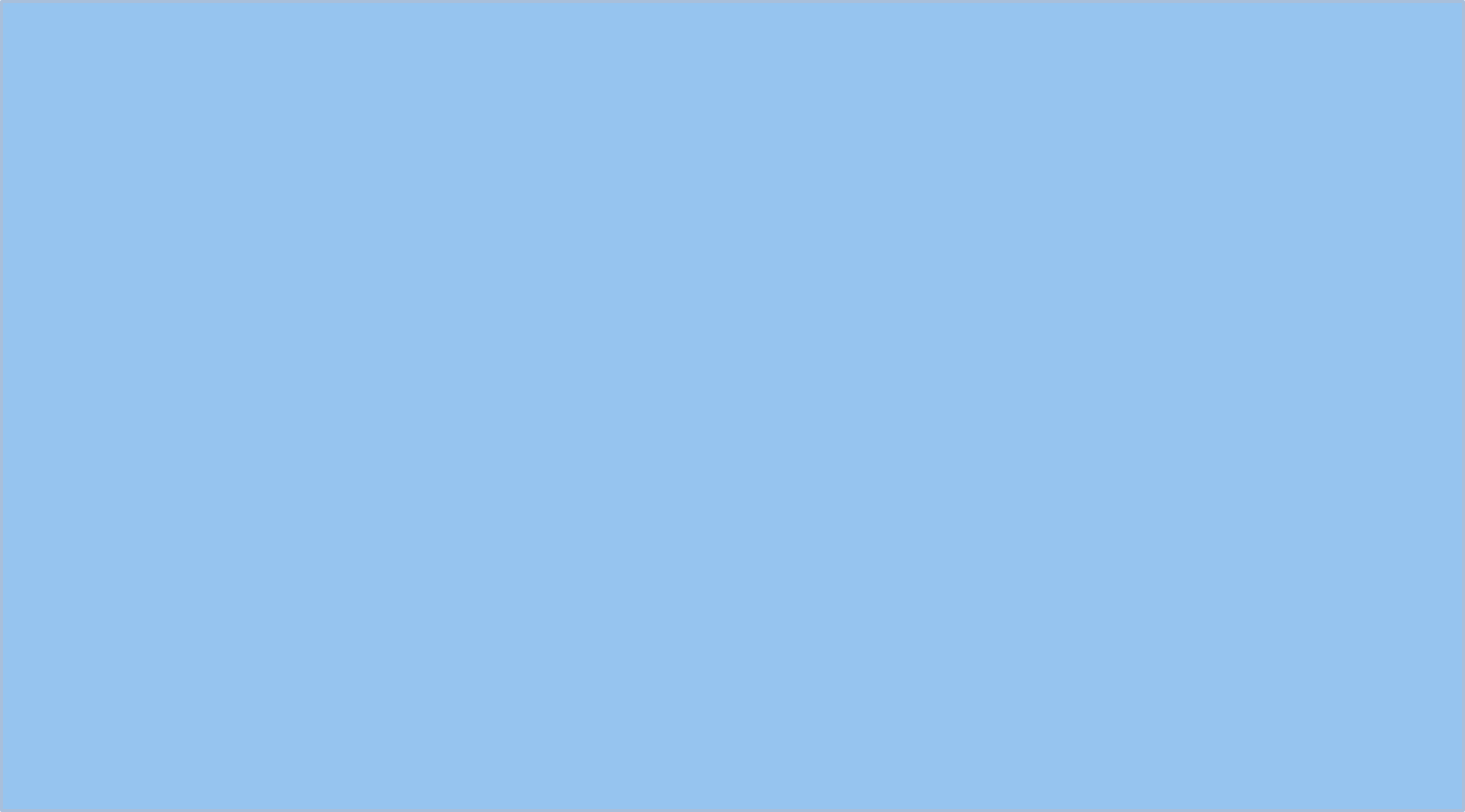 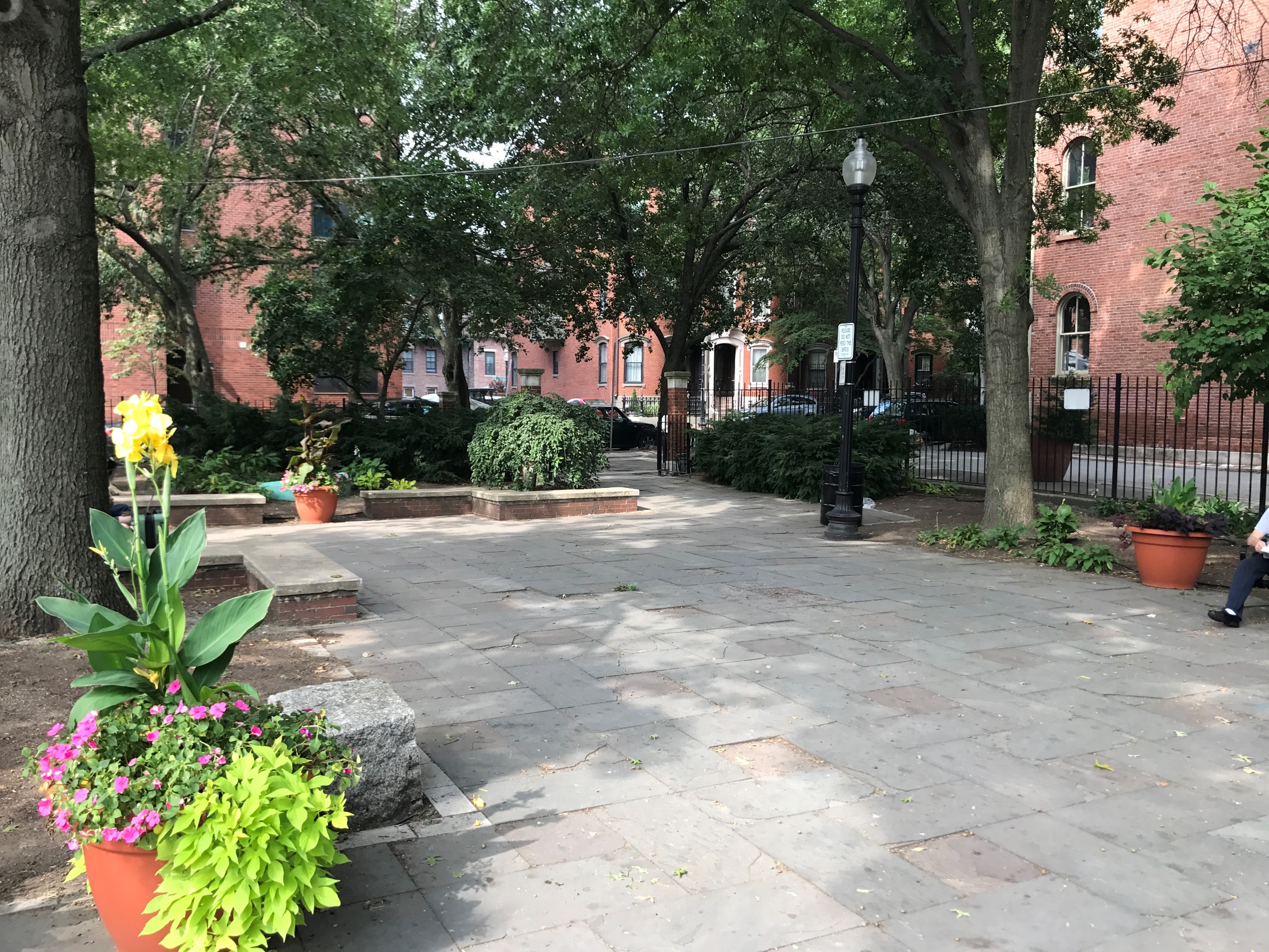 THANK YOU!
For questions, maintenance requests or 
concerns regarding any of our 
parks contact 311
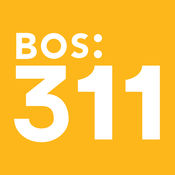 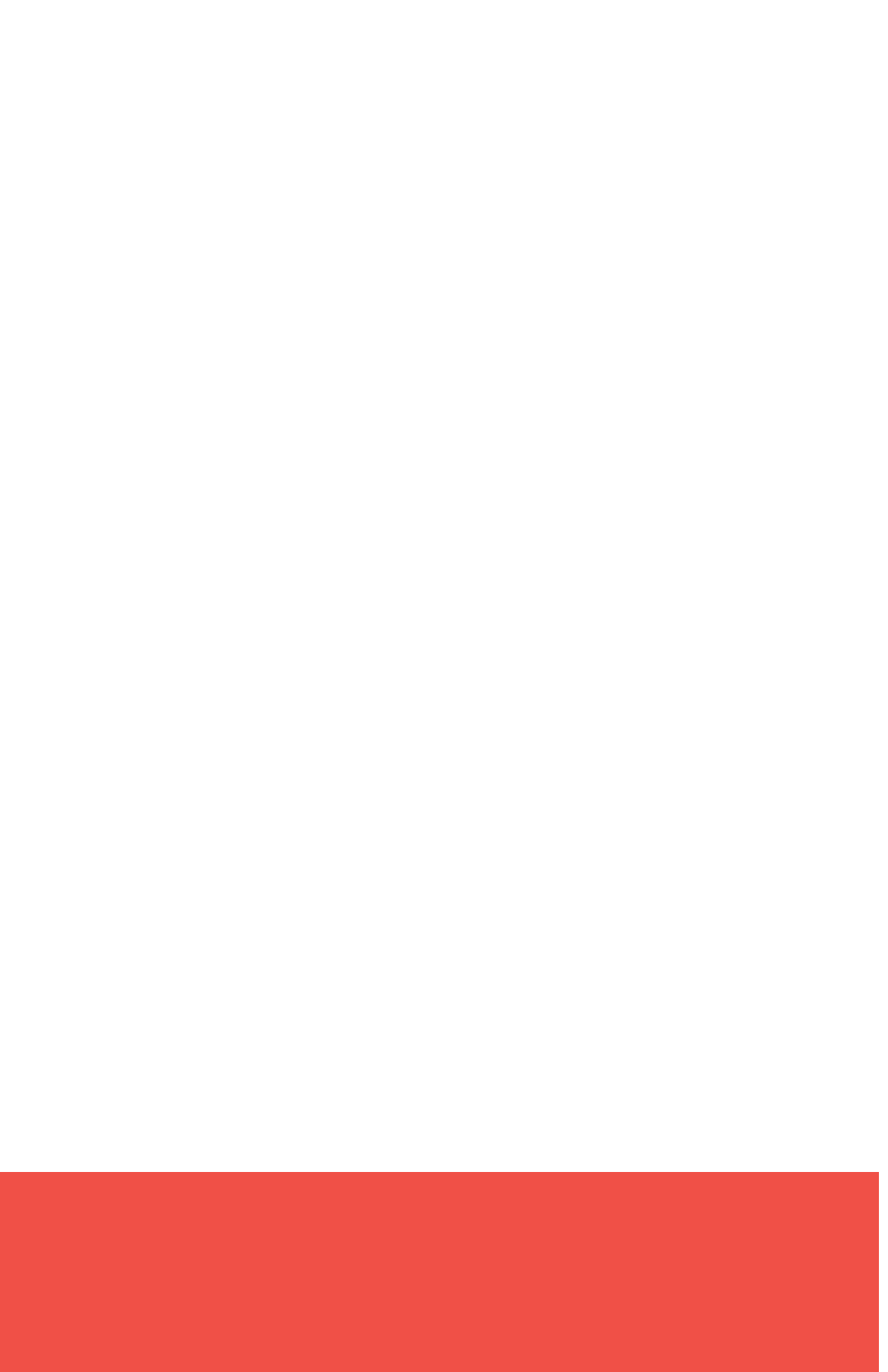 January 2, 2017
Boston Parks and Recreation
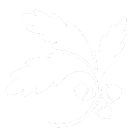